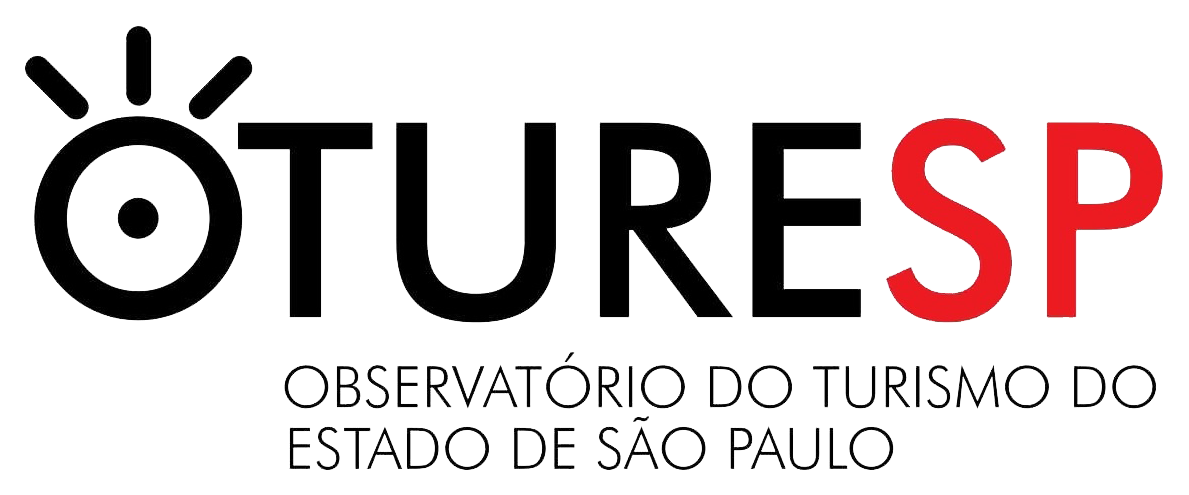 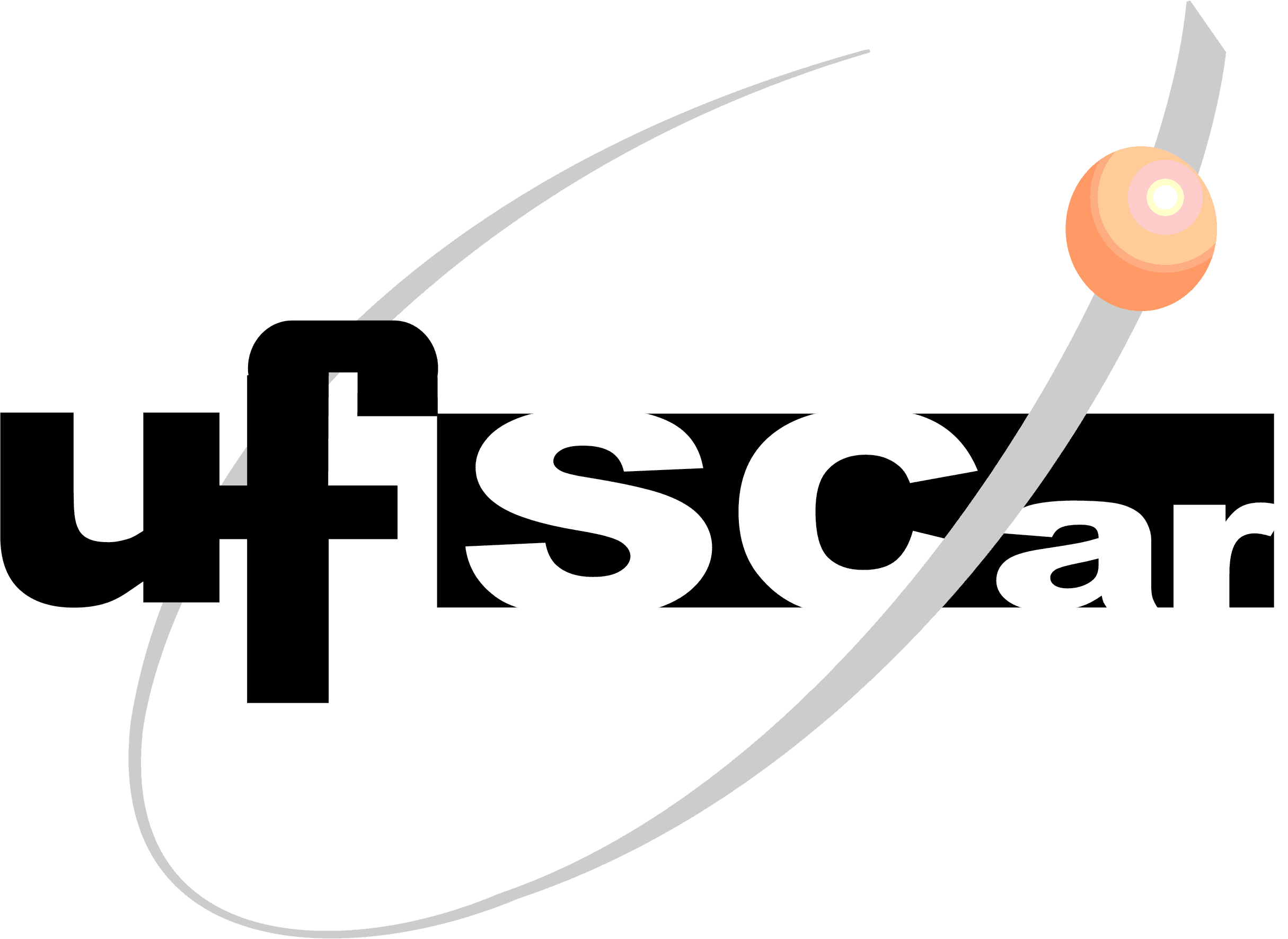 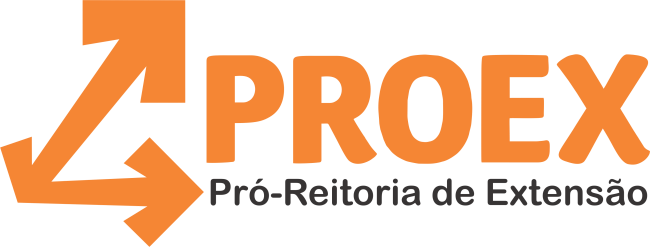 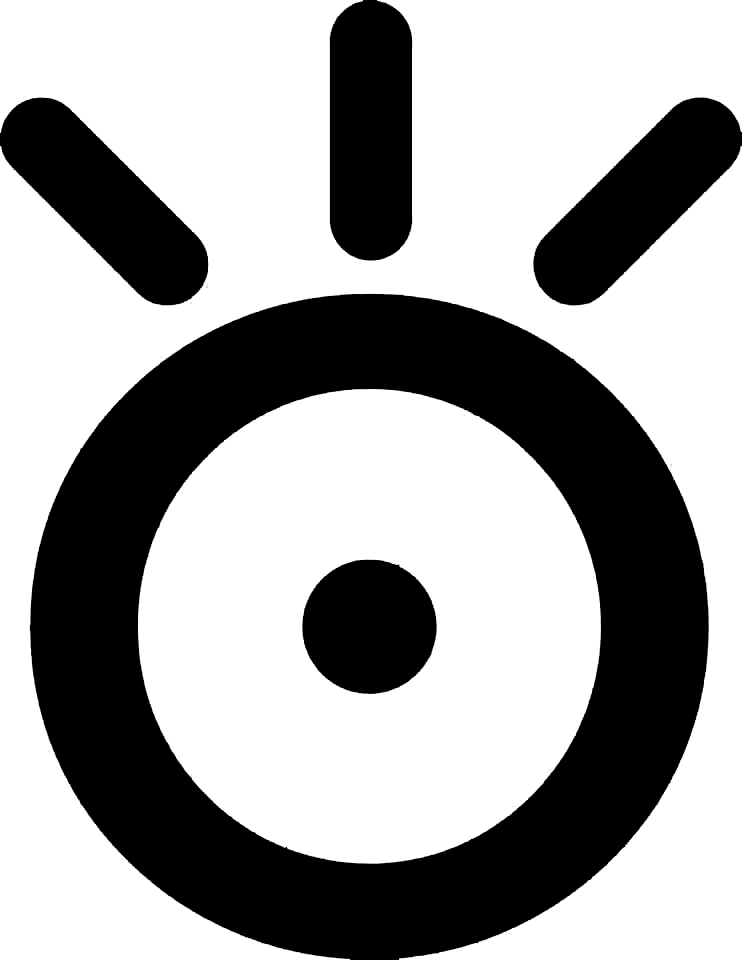 ESTADO DA ARTE DO TURISMO NA REGIÃO METROPOLITANA   DE SOROCABA (RMS)Eixo: Gestão Pública do Turismo
OBJETIVO GERAL
Observar o panorama da gestão pública do turismo nas 27 cidades que compõem a Região Metropolitana de Sorocaba
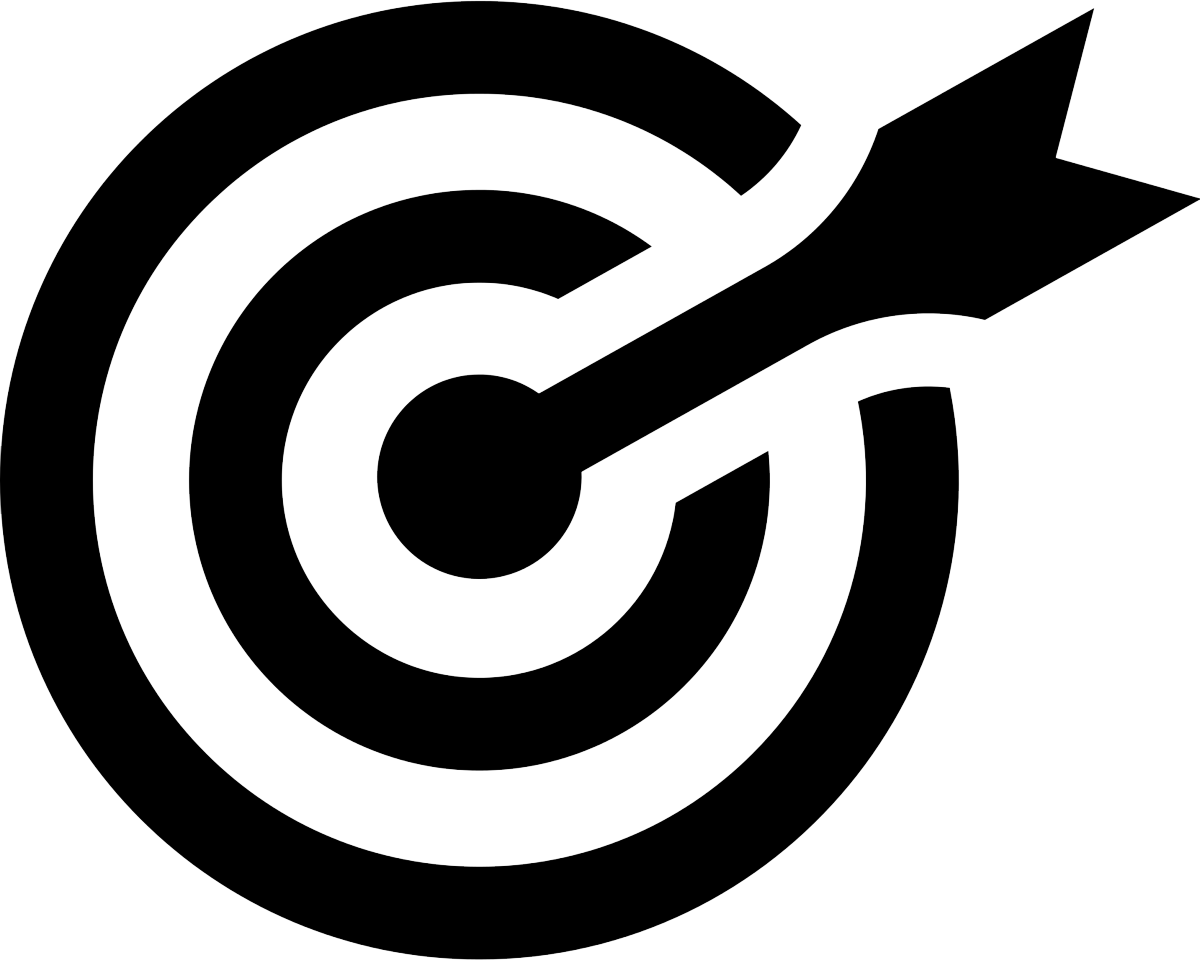 PROCEDIMENTOS METODOLÓGICOS
Pesquisa classificada como quali-quantitativa com caráter exploratório;

Realização de pesquisa bibliográfica;

Entrevistas estruturadas com as secretarias responsáveis pela pasta de Turismo;

Consulta à base de dados do OTURESP.
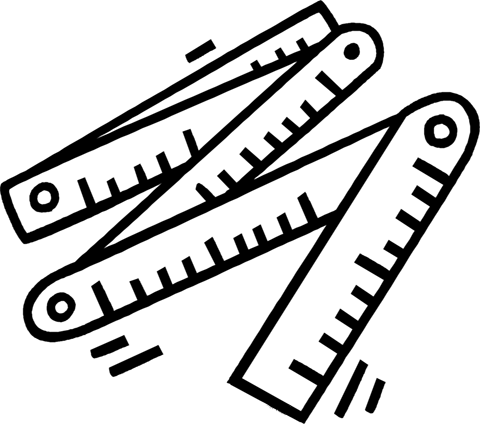 RESULTADOS SOBRE A REGIÃO
O turismo na região dá-se de forma heterogênea;

Interesse das cidades no fomento do turismo;

9 cidades (33%) presentes no Mapa do Turismo Brasileiro e 21 (70%)  no Programa de Regionalização do Turismo do Estado de São Paulo;

Turismo considerado como atividade real e potencial.
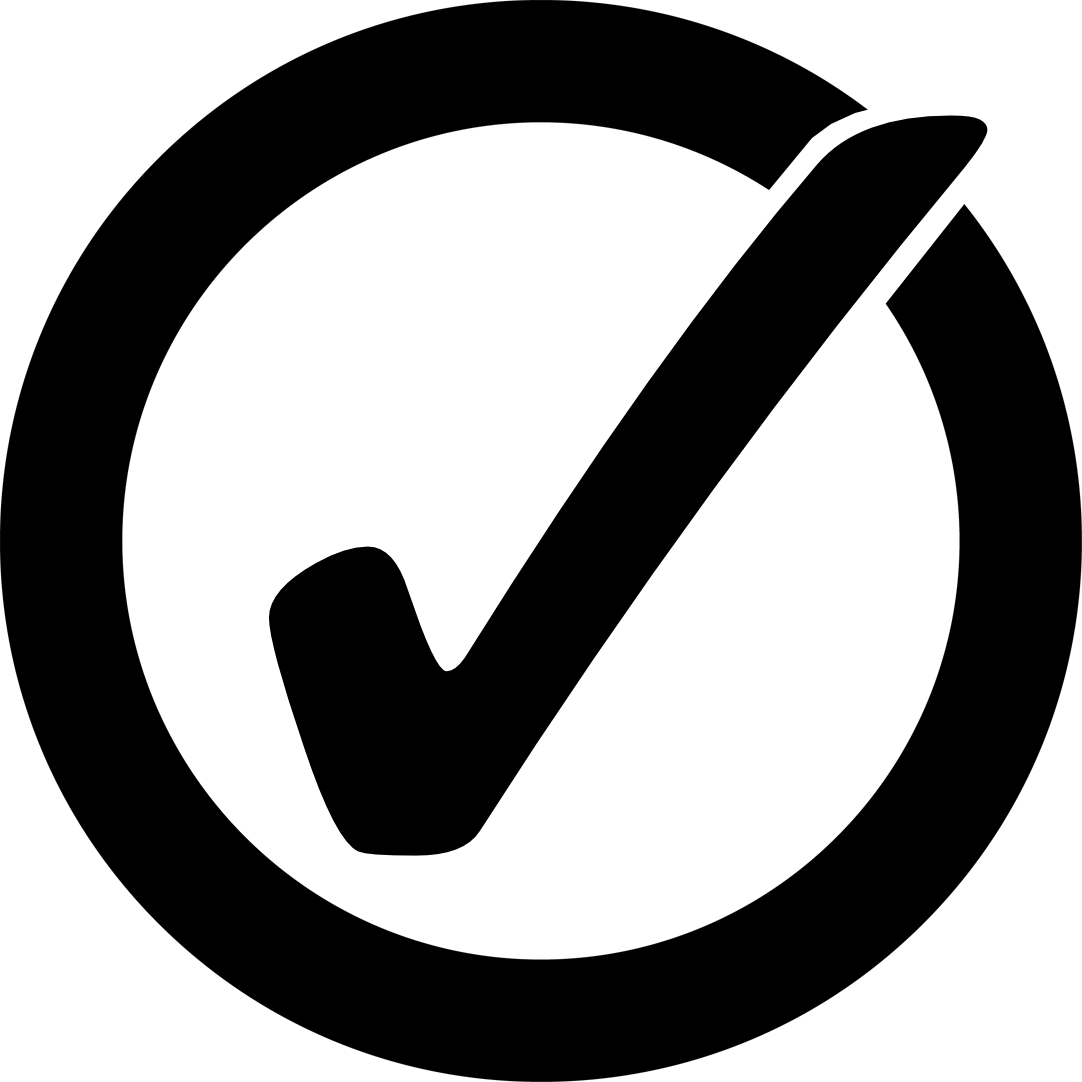 GESTÃO MUNICIPAL DO TURISMO
Estrutura organizacional da maioria das  secretarias manteve-se (19 cidades ou 69,9%).

Entre as mudanças administrativas:
 Mudança dos gestores;
 Migração da pasta de turismo para outras pastas;
 Inclusão de outras pastas.

Possibilidade de descontinuidade das políticas públicas.
RECURSOS HUMANOS
Corpo técnico qualificado em turismo em 13 cidades
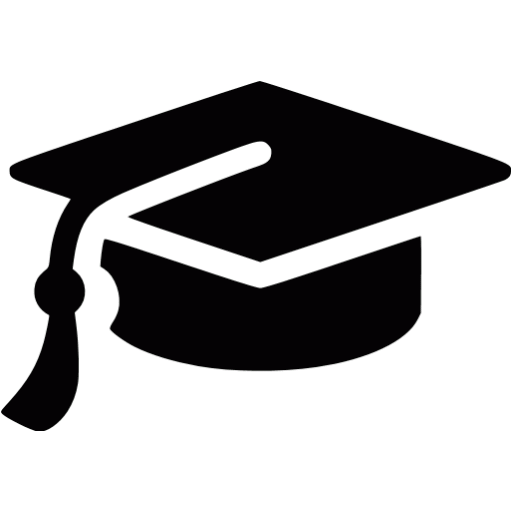 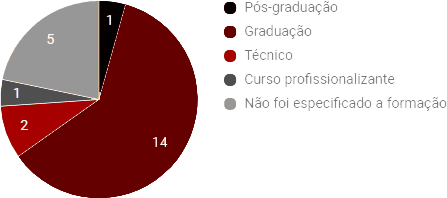 Total de profissionais com formação em turismo na região
COMTUR
A maioria dos municípios está com COMTUR ativo e operante (14 cidades ou 51,9%);

Sugestão de uma gestão mais participativa do trade na gestão turística;

Atividades dos COMTURs iniciadas após o ano de 2015;

Influência da lei estadual nº 1.261/2015.
PLANO DE DESENVOLMENTO TURÍSTICO
Menos da metade dos municípios possui (12 cidades ou 44,4%);

Estâncias Turísticas necessitam revisar tal documento;

Entrega dos PDTs acentuou-se após a promulgação da lei nº 1.261/2015.
VOCAÇÃO TURÍSTICA DA RMS
OUTRAS CONSIDERAÇÕES
Grande parte dos municípios não possui COMTUR e PDT concomitantemente;

Existência de municípios com PDTs, porém ausentes de profissionais qualificados na área do turismo;

Presença de um corpo técnico qualificado pode ter tido relevância no impulsionamento do turismo de forma geral.
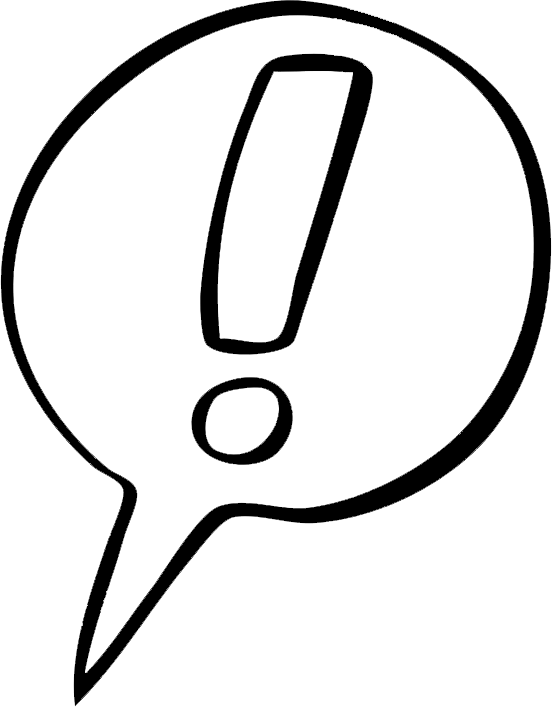 TURISMO
A atividade turística pode alavancar a popularidade de novos segmentos do turismo complementares;

Diversificação dos atrativos;

Maior satisfação do turista.
MUITO OBRIGADO!
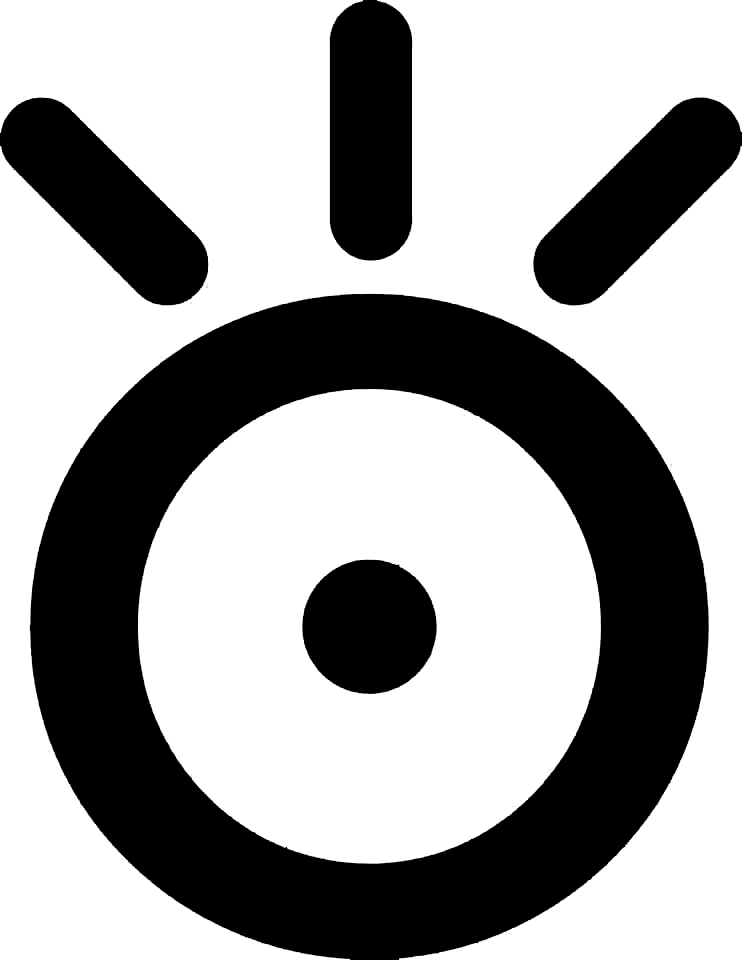 Gabriel Costa
setedoze.costa@gmail.com

Kelly Maciel
kellymacielm@gmail.com

OTURESP
oturesp@ufscar.br